Основы программирования и баз данных
занятие 50
Файловый ввод-вывод в языке C++. Структуры
1. Файлы и работа с ними
2. Понятие структуры
3. Примеры простейших программ работы с файлами
Понятие файла с точки зрения программиста
Файл — это именованная структура данных на носителе, представляющая собой последовательность элементов данных одного типа
Файлы можно разделить на три  класса:
• типизированные;
• бестиповые;
• текстовые
Понятие файла с точки зрения программиста
Типизированные файлы состоят из компонентов одного типа (целые, вещественные, массивы и т.д.), заканчиваются специальным символом «конец файла», хранятся в двоичном виде
В  бестиповых  файлах  информация считывается и записывается блоками определенного размера
Текстовые  файлы  состоят из символов. Информация хранится построчно. В конце каждой строки хранится специальный символ «конец строки». Конец обозначается символом «конец файла».
Основные действия при работе с файлами
объявить файловую переменную;
установить связь между файловой переменной и конкретным файлом;
открыть файл для чтения/записи/ добавления в конец
выполнить необходимые действия с файлом (прочитать данные, стереть предыдущие данные и записать новые, добавить данные в конец файла);
закрыть файл.
Работа с файлами
Файл — это именованная область внешней памяти, представляющая собой последовательность элементов данных одного типа.
C точки зрения программиста, все файлы можно разделить на три  класса:
• типизированные; • бестиповые; • текстовые.
Типизированные файлы состоят из компонентов одного типа (целые, вещественные, структуры и т.д.), число которых заранее не определено и может быть любым. Они заканчиваются специальным символом «конец файла», хранятся в двоичном виде, содержимое подобных файлов нельзя просмотреть обычным текстовым редактором
В языке С++ нет средств ввода-вывода. Ввод-вывод 
реализуется  посредством  библиотек  стандартных  функций. Библиотека stdio.h содержит средства ввода-вывода (обмена с устройствами), в том числе с файлами на диске
Для работы с файлами в языке Pascal требовалось выполнить следующие действия:
объявить файловую переменную;
установить связь между файловой переменной и конкретным файлом;
открыть файл для чтения/записи/добавления в конец
выполнить необходимые действия с файлом (прочитать данные, стереть предыдущие данные и записать новые, добавить данные в конец файла);
закрыть файл.
В языке C/C++ при работе с файлами необходимо:
1. Открыть (закрыть) поток — объявить указатель на поток и связать его с физически существующим файлом.
2. Передать данные в файл (из файла) — для этого существуют функции ввода-вывода
Объявление файловой переменной:
используется тип FILE
FILE — это структура данных, которая хранит 
данные о файле, такие как размер буфера и пр.
Объявление файла: FILE *имя_файла;
Примеры:
FILE *in, *out
FILE *my_file; *my_Data_file;
Открытие файла
Для использования функций ввода/вывода в языке С необходимо подключить к программе заголовочный файл <stdio.h>
Открытие файла можно совместить с объявлением файловой переменной:
FILE* f=fopen("имя_файла","реж_открытия");
Пример:
FILE * f = fopen("d:\\cpp\\data", "rb+");
Основные режимы работы с файлом:
чтение;
запись;
добавление в конец (для текстовых файлов)
Режимы открытия файла
Основные функции работы с файлами
ПРИМЕР ПРОГРАММЫ: ЗАПИСЬ В ФАЙЛ
// ex42_01 записать в файл пять строк
#include <iostream>
#include <stdio.h>
#include <string.h>
using namespace std;

int main()
{
    setlocale(LC_ALL,"Russian");
    int i;
    char s[71]; // строка – массив символов
    FILE *f=fopen("test-c.txt","w");
вариант:
FILE *f;
f = fopen("test-c.txt","w“);
ПРИМЕР ПРОГРАММЫ: ЗАПИСЬ В ФАЙЛ
вариант:
if (f == 0)
 { printf("ошибка открытия %s","test-c.txt");
   return 0; }
В группе 26-К два Евгения
В группе 18-К два Дмитрия
Если сесть между тезками
и загадать желание, то оно
может сбыться
записано строк:  5
if (f)
 {
   for(i=0;i<5;i++)
   {
     gets(s); fputs(s,f);
   }
   fprintf(f,Rus("записано строк:%2i"),i);
 }
 fclose(f);
 return 0;
}
ПРИМЕР ПРОГРАММЫ: ЧТЕНИЕ ИЗ ФАЙЛА
#include <iostream>
#include <stdio.h>
#include <string.h>
using namespace std;
int main()
{
  setlocale(LC_ALL,"Russian");
  FILE *file;
  char fname[] = "pal.txt";
  char str[50]; //Строка в 50 символов
  file = fopen(fname,"r");
Функция ferror возвращает код ошибки при работе с файлом
ПРИМЕР ПРОГРАММЫ: ЧТЕНИЕ ИЗ ФАЙЛА
if(file == 0)
  { printf("не могу открыть файл '%s'",     fname);
    return 0;
  }
  // чтение из файла, 
  // пока fgets() не возвратит 0
  while(fgets(str, sizeof(str),file))
  {
    printf("%s",str);
  }
  fclose(file);
  getchar(); getchar();
  return 0;
}
Создать двоичный файл D:\\game\\noobs.dat и записать в него целое число n и n вещественных чисел
#include <iostream>
using namespace std;
int main()
{
  setlocale (LC_ALL, "RUS");
  int n, i;
  double a;
  FILE *f; //описываем файловую переменную
  //создаем двоичный файл в режиме записи
  f=fopen("D:\\game\\noobs.dat", "wb");
  //ввод числа n
  cout<<"n="; cin>>n;
  fwrite(&n, sizeof(int), 1, f);
Создать двоичный файл D:\\game\\noobs.dat и записать в него целое число n и n вещественных чисел
//цикл для ввода n вещественных чисел
  for (i=0; i<n; i++)
  {
    //ввод очередного вещественного числа
    cout<<"a="; cin>>a;
    //запись числа в двоичный файл
    fwrite(&a, sizeof(double), 1, f);
  }
  //закрываем файл
  fclose(f); system("pause");
  return 0;
}
из текстового файла считать вещественные числа и найти их сумму
1.375
12.45
6.22
3.14159
8.25
16.41
88
21
7
6
int main()
{
  setlocale(LC_ALL,"Russian");
  FILE *f=fopen("data.txt","r");
  float s=0.,x;
  while (!feof(f))
  {
    fscanf(f,"%f",&x); s+=x; 
    cout<<x<<endl;
  }
  cout << "сумма чисел:" << s<<endl;
    return 0;
}
Структуры (объединения)
Структура — это совокупность данных, 
объединенная в единое целое
Вещественное число
Целое число
Строка
Строка
ЧЧ:ММ
Запись (структура) – это тип данных, состоящий из фиксированного числа компонентов, называемых полями записи
Общие сведения о структурах
ключевое слово struct
Синтаксис объявления структуры:
имя структуры
struct AEROFLOT
{
  int numr;        /* номер рейса      */
  char nazn[30+1]; /* пункт назначения */
  char time[5+1];  /* время вылета     */
  float price;     /* стоимость        */
}
поля структуры
фигурные скобки
фигурные скобки
Объявление структуры: ключевое слово struct, за которым следует имя структуры и в фигурных скобках перечисляются поля структуры
Общие сведения о структурах
Структура – это пользовательский тип данных
Объявление типа данных:
typedef struct AEROFLOT Aeroflot;
Память под переменную выделяется ПРИ ЕЕ ОБЪЯВЛЕНИИ
При объявлении структуры память под нее еще НЕ ВЫДЕЛЯЕТСЯ
Объявление переменных:
Aeroflot BufRec;
Aeroflot airport[5]; // массив структур
Aeroflot *NewRec; // указатель на структуру
Размер памяти:    sizeof(Aeroflot)
sizeof(int)+31+6+sizeof(float)
21
Работа со структурами
Доступ к полям структуры по имени
Для обращения ко всей структуре используется ее имя, а для обращения к отдельному полю имя этого поля ставится через точку:
BufRec.price *= 1.05;
strcpy(BufRec.nazn,"Прибрежное");
strcpy(airport[1].time,"08:20");
Функция strcpy выполняет копирование одной строки в другую
?
Что такое указатель?
Работа со структурами
Доступ к полям структуры по адресу:
Aeroflot *ptr, *ptrA;
ptr = &BufRec; ptrA = &airport;
ptr->price *= 1.05;
strcpy(ptr->nazn,"Прибрежное");
Переменная, значение которой равно АДРЕСУ в   памяти
С каждым файлом связан набор атрибутов (характеристик), т.е. набор сведений о файле. Состав атрибутов может сильно различаться для разных файловых систем.
Структура FILE, объявленная в библиотеке stdio.h
typedef struct _iobuf
{
	char*	_ptr;
	int	_cnt;
	char*	_base;
	int	_flag;
	int	_file;
	int	_charbuf;
	int	_bufsiz;
	char*	_tmpfname;
} FILE;
Имя файла
Путь к файлу
Размер файла
Владелец файла
Флаги атрибутов
Флаги прав доступа
Размер буфера
Метки времени: создания,
доступа, изменения
Примеры структур
Координаты точки в графическом режиме:
struct TPoint {
  int x; inty y;
}
Школьная правильная дробь:
struct Ratio {
  int nom; int denom;
}
Обращение к полям записей:
TPoint Current; Ratio r;
z2016.oklad=13000.00; r.denom = 1;
Current.x =200; Current.y =300;
/ ex50_03 Школьные дроби на базе структур

#include <iostream>
#include <stdio.h>
#include <conio.h>
//#include "rus.h"

using namespace std;

// ПРОТОТИПЫ И ОПРЕДЕЛЕНИЯ ФУНКЦИЙ
// объявление структуры
struct Ratio {unsigned long num, denum;};
// нахождение наибольшего общего делителя
unsigned gcd1(unsigned x, unsigned y);
// сокращение дроби
void reduce(Ratio &c);
// нахождение наибольшего общего делителя 
// (рекурсия)
unsigned gcd(unsigned x, unsigned y)
{
  if (y==0) return x;
  return gcd(y,x%y);
}
// сокращение дроби
void reduce(Ratio &c)
{
  unsigned t=gcd(c.num,c.denum);
  //t=((c.num>c.denum)?gcd(c.num,c.denum):gcd(c.denum,c.num));
  c.num/=t; c.denum/=t;
}
Пример разного прочтения содержимого (вариант)
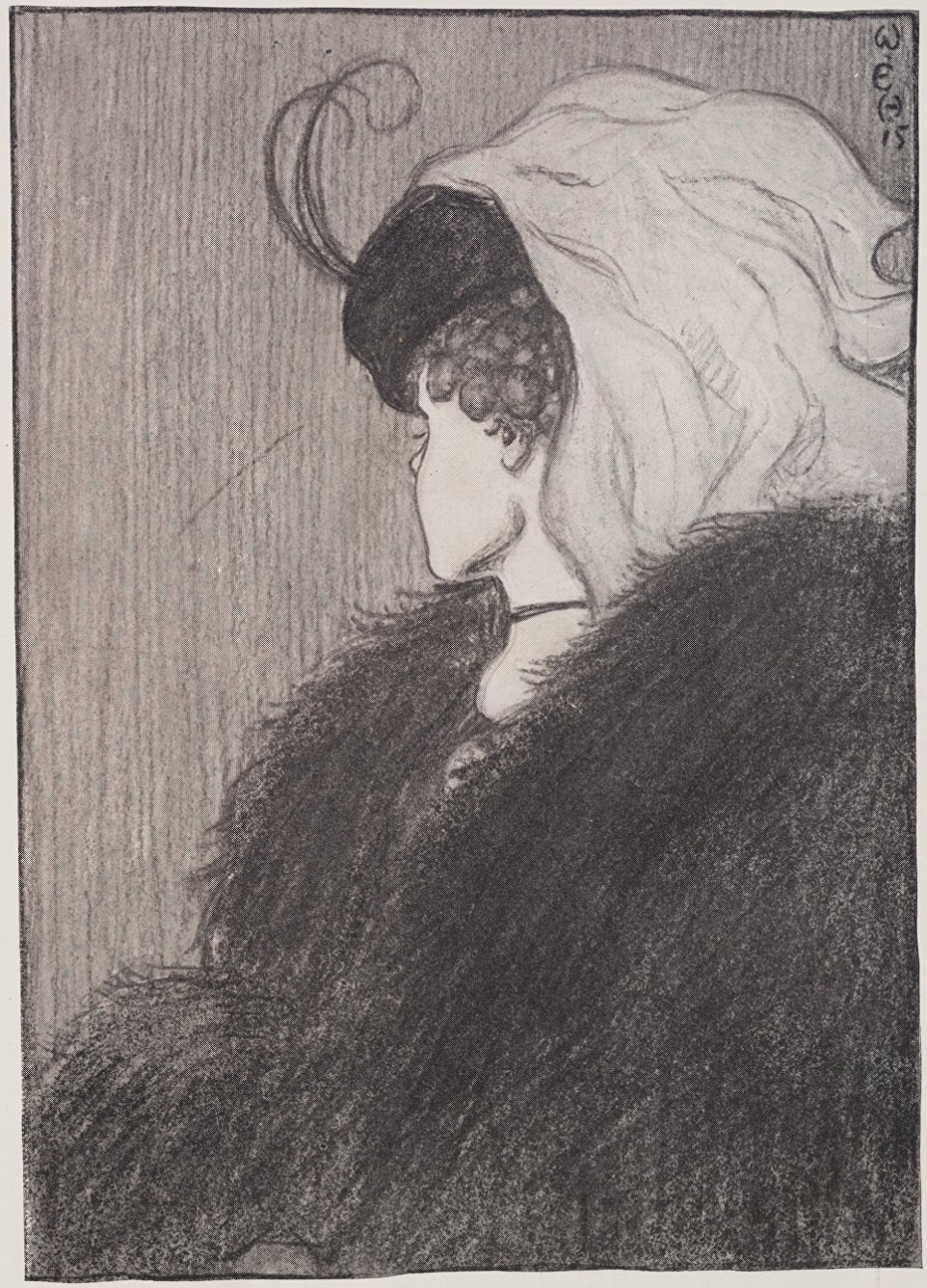 Структуры явились основой для нового вида программирования – объектно-ориентированного
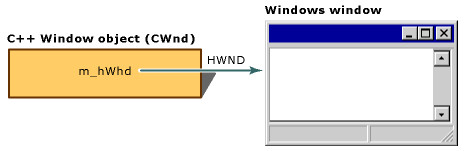 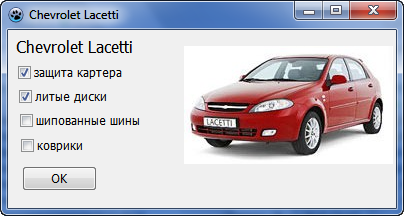 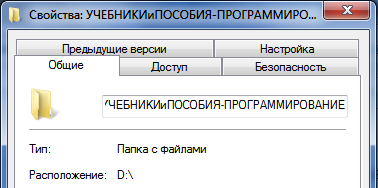 Свойства: 
    позиция (Left, Top); размеры (Height, Width); заголовок (Caption); иконки системного меню (biMaximize, biMinimize), вид границы (bsNone, bsSingle…), . . .
Методы: 
    создание, отображение на экране, изменение размеров, перетаскивание, прокручивание . . .
Пример работы со структурами
// ex42_03 пример к занятию 42
#include <iostream> // стандартный модуль C++
#include <stdio.h>  // стандартный модуль C
#include <strings.h>
using namespace std;  // пространство имен
struct AEROFLOT
{
  int numr;         /* номер рейса */
  char nazn[15+1];  /* пункт назначения */
  char depart[5+1]; /* время отправления */
  float price;      /* стоимость */
};
typedef struct AEROFLOT Aeroflot;
Пример работы со структурами
int main()
{
  setlocale(LC_ALL,"Russian");
  FILE *fin;
  char fnazn[16],fdepart[6];
  int fnumr,nRecs,i; float fprice;
  Aeroflot airport[10];  // массив структур
  fin=fopen("airport.txt","r");
  if((fin = fopen("airport.txt", "r")) == 0)
  {
    cout<<"\nОшибка открытия вх. файла\n";
    getchar(); getchar();
    return -1;
  }
  i=0;
245 Evpatoria 07:20 35.00
149 Saki 13:05 22.00
0
while (!feof(fin))
  {
    fscanf(fin,"%i %s %s %f", 
     &fnumr,fnazn,fdepart,&fprice);
    if (fnumr!=0)
    {
      airport[i].numr=fnumr;
      strcpy(airport[i].nazn,fnazn);
      strcpy(airport[i].depart,fdepart);
      airport[i].price=fprice;
      i++;
    }
    cout<<fnumr<<";"<<fnazn<<";"
        <<fdepart<<";"<<fprice<<endl;
  }
  getchar(); return 0;
}
Пример работы со структурами
245 Evpatoria 07:20 35.00
149 Saki 13:05 22.00
0
245;Evpatoria;07:20;35
149;Saki;13:05;22
0;Saki;13:05;22
считано:2записей
Строки в языке C/C++
Для работы с текстом в языке Си не существует особого встроенного типа данных. Роль строки играет массив символов, заканчивающийся нулевым байтом (т.е. байтом, значение которого равно нулю, или ‘\0’). Иногда такое представление называют Си-строки, поскольку оно появилось в языке Си.
Таким образом, для строки из 10 символов с учетом последнего нулевого байта необходимо объявить массив
char str[11];
Начинающим программистам я рекомендую на первых порах объявлять строки в следующем виде:
char str[10+1];
!
Символ '\0' имеет код 0 символ   '0'  имеет код 48
Символьные строки
char s[80];
признак окончания строки: символ с кодом 0
s[2]
s[3]
рабочая часть
s[0]
s[1]
Строка – это одномерный символьный массив, заканчивающийся нулевым символом
Основные функции обработки строк
cin>>s ввод строки до первого пробела
gets(s) ввод строки, содержащей пробелы
puts(s) вывод строки
printf("%s",s) вывод строки
strlen(s) длина строки
strcmp(s1,s2)  сравнение строк
strcpy(s1,s2) копирование строки s2 в s1
strcpy(s1+2,s2) копирование в середину строки
strncpy(s1,s2,n) копирование n символов
strcat(s1,s2) слияние строк (операция «+»)
strchr(s,'c') поиск символа в строке
strstr(s,substr) поиск подстроки в строке